September 2  2020
   
 Do Today’s Bellringer
#8
7I.1.4 Assess the credibility of primary and secondary sources using the origin, authority, structure, credibility, reliability, and context of the sources to guide the selection.
HOW DO YOU KNOW THE STORY!
CONTENT
LITERACY
SOCIAL
I can create an annotated bibliography of sources.
I can evaluate the credibility of multiple sources.
I can
Historical InterpretationFactual Evidence Primary & Secondary SourceCredibility
“Interpretations of the past are subject to change in response to new evidence, new questions asked of the evidence, new perspectives gained by the passage of time.”
― JAMES McPHERSON
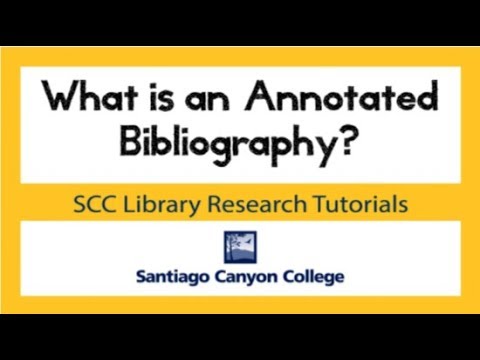 01
02
FINDING SOURCES
RESEARCH QUESTION
Use key terms from your research question to  guide your search.
Look for reliable sources, information supported by experts, and claims made by multiple sources
03
04
CITING SOURCES
ANNOTATING
Use a standard form of citing information. We will be using MLA
Describe what the source says in a neutral tone. Then evaluate its relevance to your research question.
Creating citations: 
https://www.bibliography.com/generator
How do different cultures impact hairstyles.
Therrien, Alex. “Why Is There Stigma around Male Baldness? - BBC News.” BBC News, BBC News, 10 May 2018, https://www.bbc.com/news/health-44052917.
This article discusses how men struggle with the emotional stress of losing their hair and the conflicting ideas they receive from the media about how a man should look.
Lindstrand, Courtney. “Hair Dye Psychology | Why People Dye Their Hair Rainbow Colors | Teen Vogue.” Teen Vogue, Teen Vogue, 29 May 2015, https://www.teenvogue.com/story/why-people-dye-hair-rainbow.
Using Kylie Jenner as an example for some psychological reasons why people color their hair.  Risk taking, individualism fashion self expression are all okay if the motivation is right.   Fits the subject, but source isn’t strong because it has too much “gossip”.
SMALL  GROUP RESEARCH
SMALL GROUPS ASSIGNED TO A SET OF RESEARCH QUESTIONS
DEVELOP AN ANNOTATED BIBLIO OF SOURCES: A RESEARCH QUESTION, A SOURCE, AND A SUMMARY HOW THE SOURCE ANSWERS THE QUESTION. WHAT MAKES IT CREDIBLE.

SHARING ON FRIDAY
September 3, 2020
   
 Do Today’s Bellringer
#9
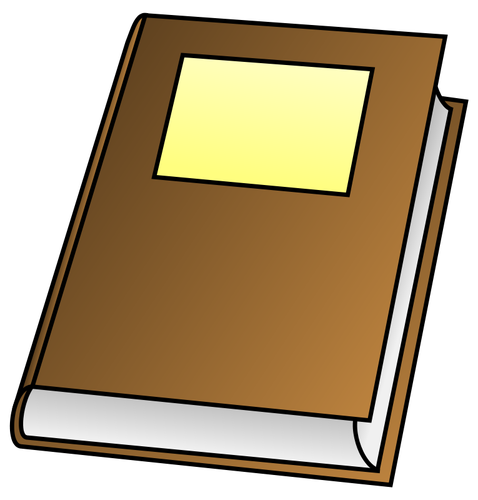 WHAT IS THE STORY?
WHY KNOW THE STORY?
Historians are storytellers, narrating people’s  decisions about power, money, their environment, and groups.
The stories we tell about our world shape our identities, beliefs, values and attitudes.
WHAT IS THE POWER OF THE STORY?
HOW DO YOU KNOW THE STORY
WHAT IS THE OTHER STORY?
The  story a historian tells is based on how they make sense of the evidence available from the past.
We are part of the human story and how we understand the past shapes how we live into the future.
All historians have a perspectives  and people don’t understand the evidence in the same way.
7.I.1.5 Identify evidence that draws information from multiple perspectives.
WHAT IS THE OTHER STORY!
CONTENT
LITERACY
SOCIAL
I can describe different points of view
I can identify multiple perspectives on on problem.
I can
Point of View
PerspectiveCredibilityBIas
“Until the lions have their own historians, the history of the hunt will always glorify the hunter.”
― CHINUA ACHEBE
HAIR AND GENDER
In the 1960s, American high school students fought for their right to have a say in the rules that were imposed upon them. One of the important strands of this history had to do with hair. Specifically, long hair on males. 

“This all might seem trivial today,”admits historian Gael Graham, “but the tenacity with which both proponents and opponents of long hair pursued judgments in their favor suggests otherwise. “These were fights over individual choice, authority, and definitions of masculinity. In all, over a hundred “hair cases” were appealed to the federal courts.

Graham details the “great hair debate” that emerged in the hirsute wake of the Beatles, who introduced the “mop top” hairstyle.
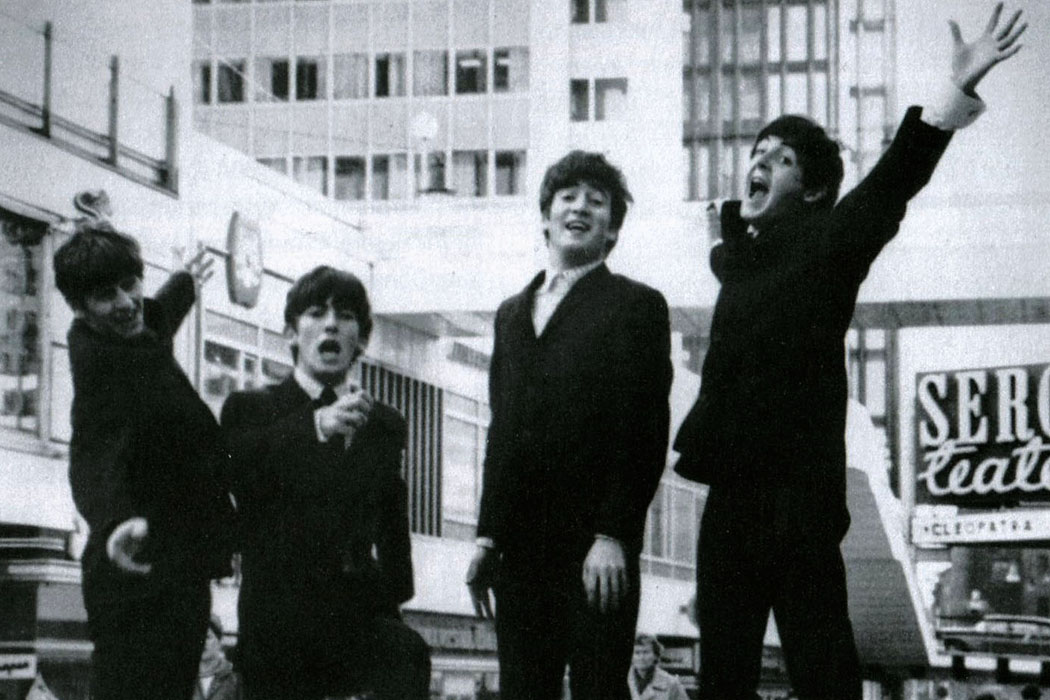 BOYS AND LONG HAIR
FOR
AGAINST
Most of the arguments for long hair heard in 1960s courtrooms were basically arguments for freedom.
The arguments against long-haired boys in high school had to do with tradition and the authority of the adults running schools. But there was also a strong strain of gender panic in the opponent side ...long hair meant you couldn’t tell the boys from the girls; long-haired boys could sneak into the girls’ room; and, ultimately, chaos would result from the blurred gender lines.
HAIR AND LAW
The landmark 1969 Tinker decision, by the Supreme Court ,affirmed that high school students were citizens with free speech rights. The case concerned three Iowa high school/junior high students who protested the Vietnam War by wearing black arm-bands. But because the Court’s decision was ambiguous: The Court specifically said the decision didn’t apply to regulating clothing, the length of skirts, hair styles, or deportment. So lower courts continued to issue widely different decisions in hair cases.


https://www.facebook.com/matthew.wills.9465. “The High School Hair Wars of the 1960s | JSTOR Daily.” JSTOR Daily, 10 Mar. 2018, daily.jstor.org/the-high-school-hair-wars-of-the-1960s/. Accessed 3 Sept. 2020.
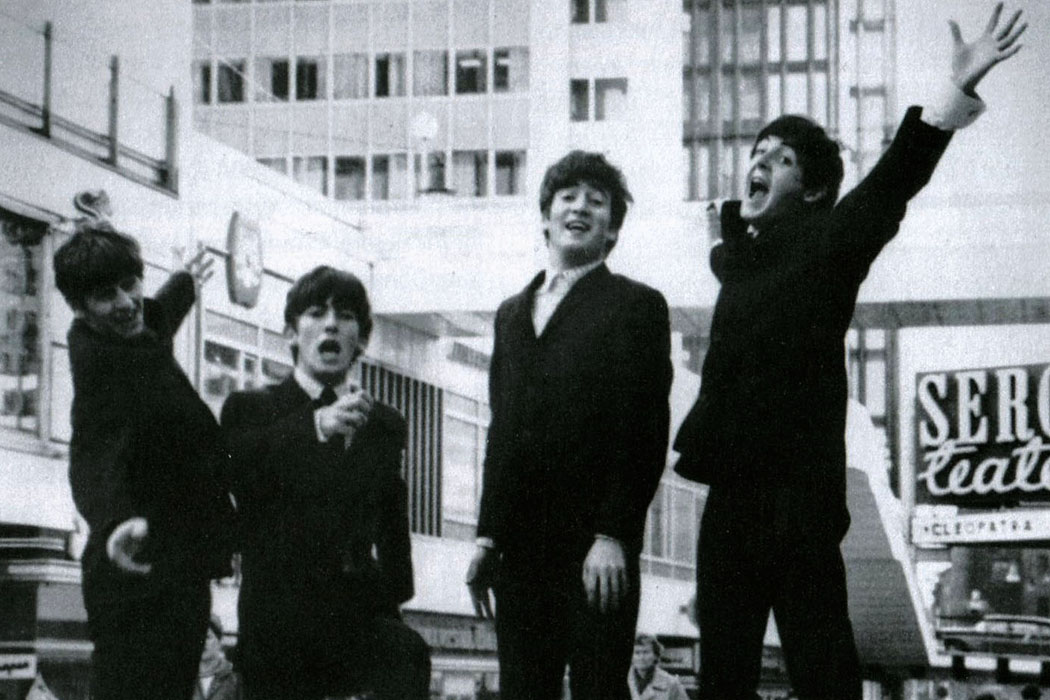 Young Men
This is a conflict over values. On the one hand you have elders who want to preserve norms of behavior and on the other young men  want to express themselves
School leadership
They feel they they should be able to maintain their hair as they see fit. It is a freedom to express oneself.
The long hair is breaking with societal norms and bringing confusion to the genders.
The school leadership is primarily older and in positions of greater power and thereby able to enforce the norms. The young are challenging those norms.
The Beatles came upon the American scene and became extremely popular. Their look became one to mimic.
School leadership in their role as raising children felt it was important to instill  acceptable and unacceptable ways to behave. Young people need to learn they are bringing confusion to gender roles.
This conflict was taken to the courts. While freedom of expression was upheld, the ruling was vague and allowed for many norms to remain.
THE MILITARY AND HAIR
7.I.1.11 Use a range of civic approaches to address problems being investigated.
WHAT IS THE POWER OF THE STORY!
CONTENT
LITERACY
SOCIAL
I can
I can
I can
Historical Comprehension Historical ContextHistorical ArgumentCivic Action